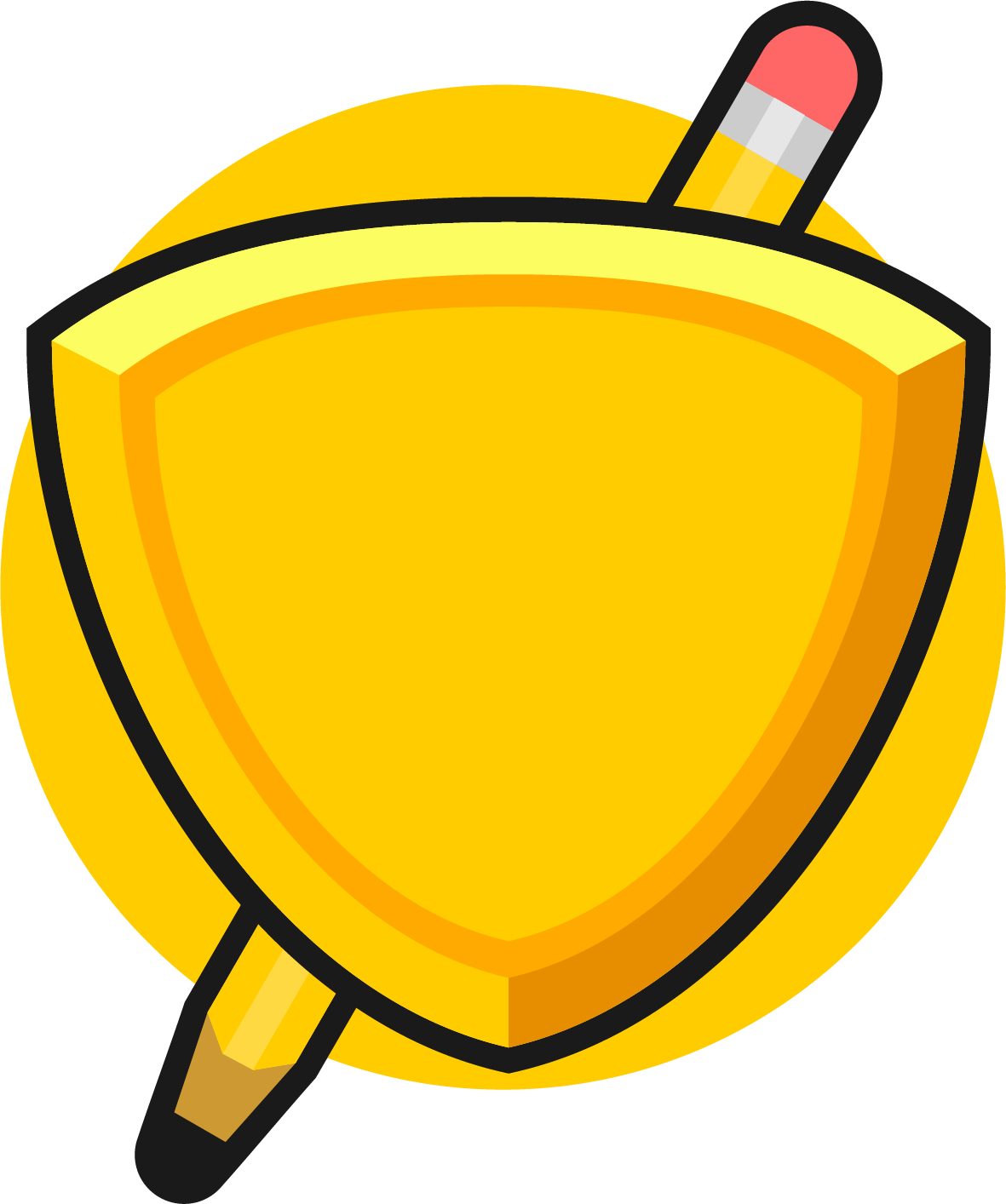 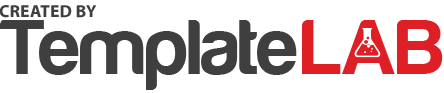 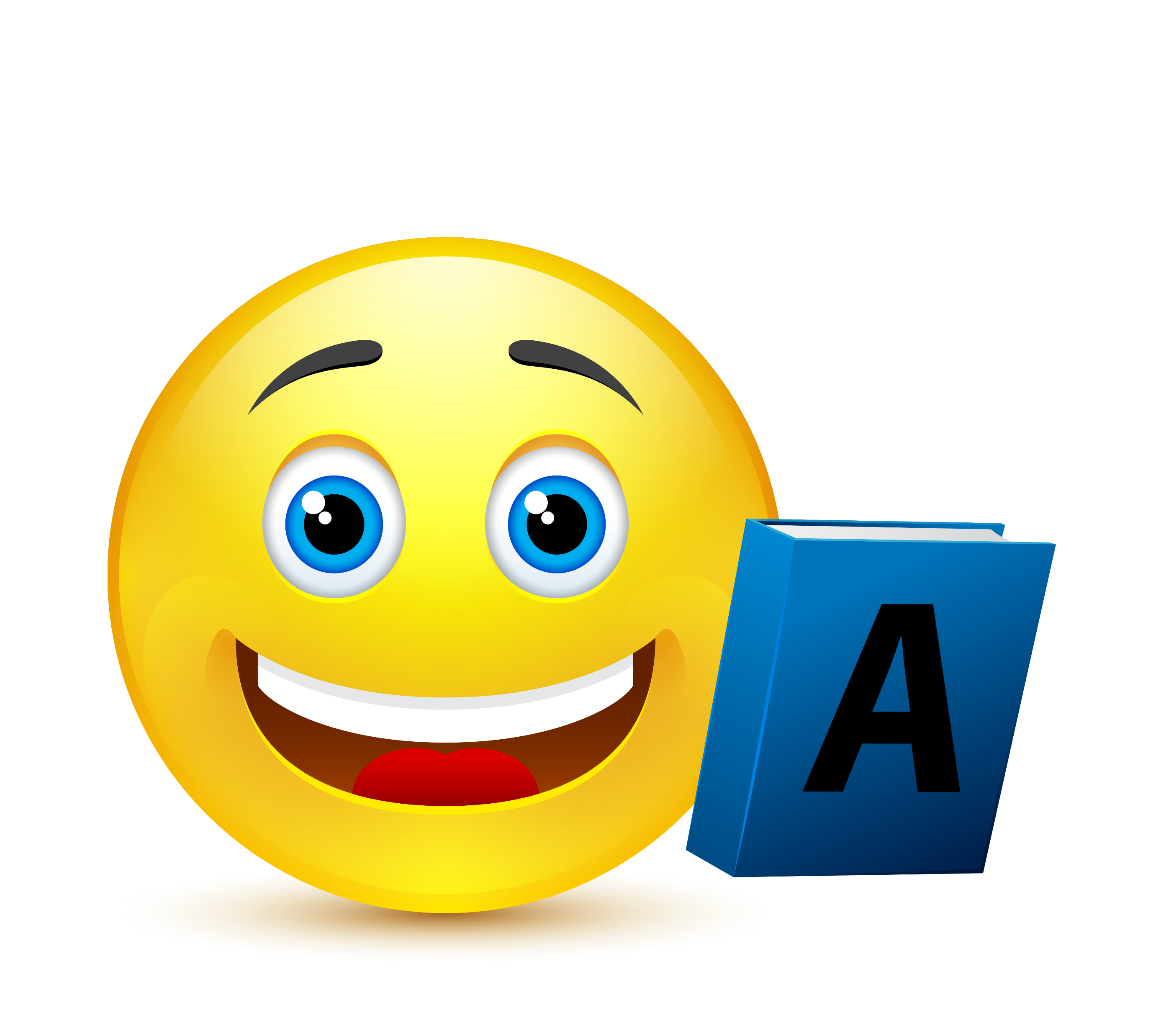 HOME
WORK 
REWARDS
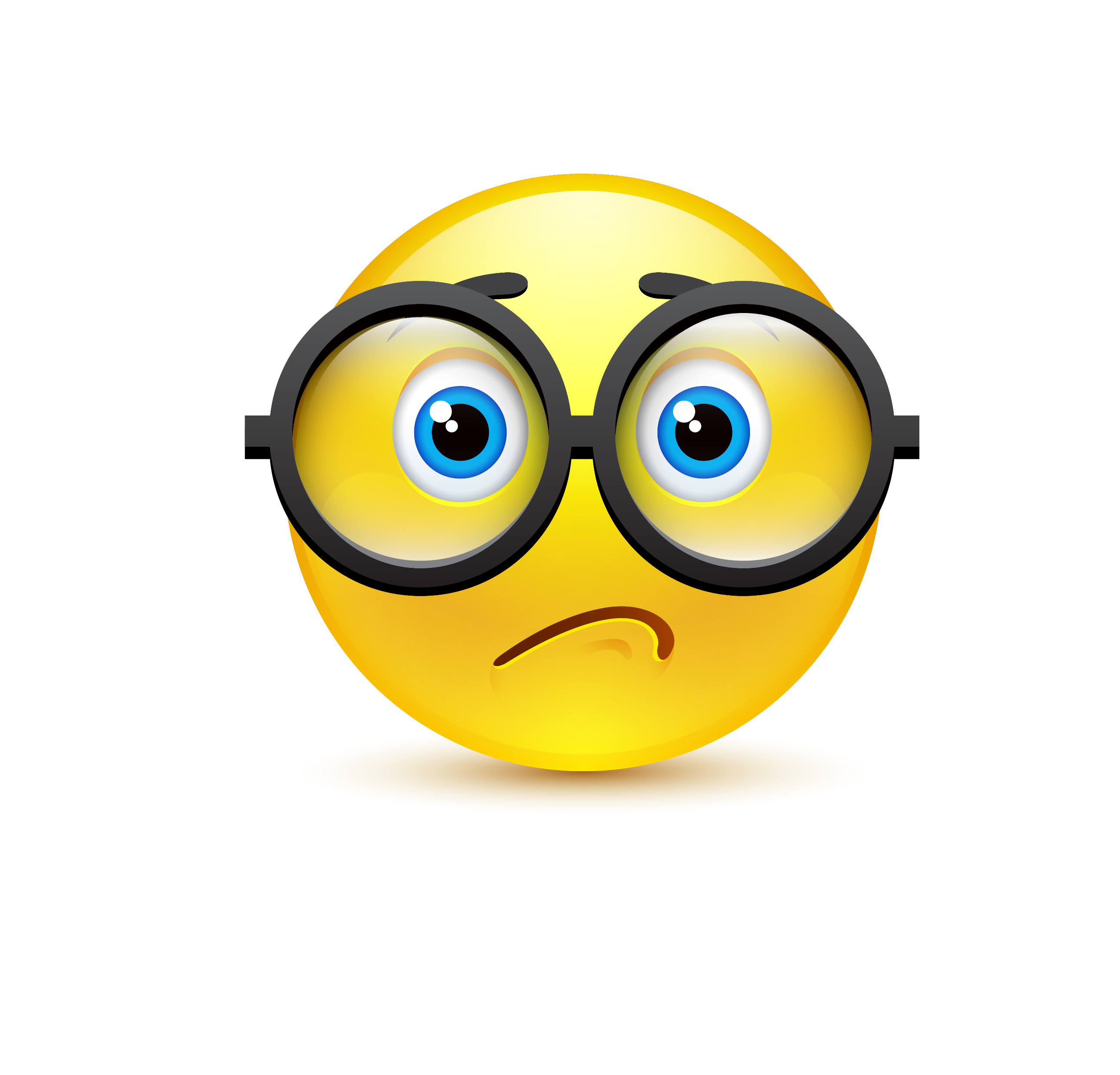 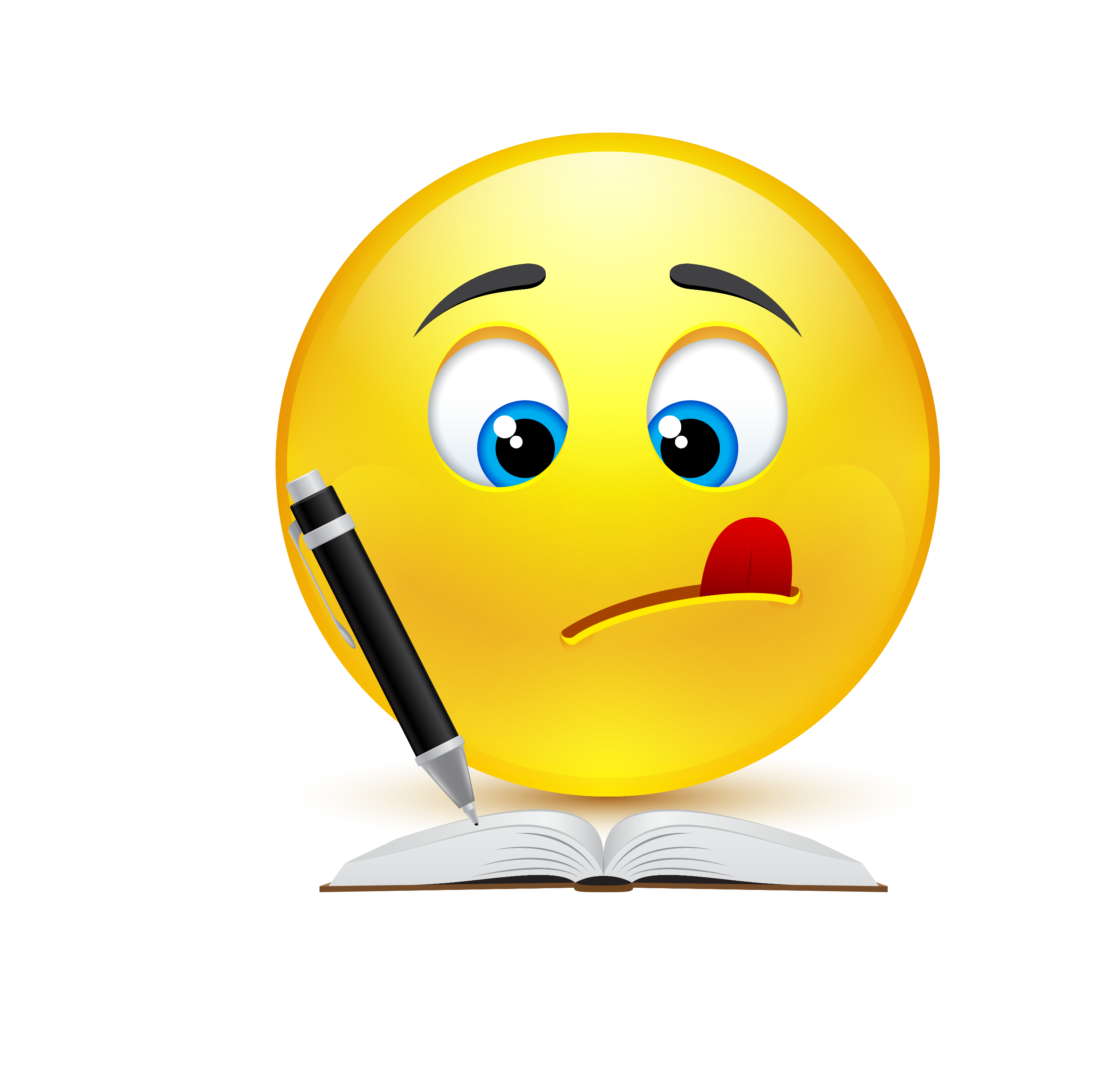 I TRY MY
BEST!
IT’S
DIFFICULT!
DONE
GREAT!
MONDAY
TUESDAY
WEDNESDAY
THURSDAY
FRIDAY
SATURDAY